Матеріали до уроків
Алгебра
9 клас
За підручником 
«Алгебра.  9 клас» 
Ю.І. Мальованого, 
Г.М. Литвиненко, 
Г.М. Возняк
Готуємося до уроку
Використано матеріали  Бібліотеки електронних наочностей “Алгебра 7-9 клас”.

Робота вчителя СЗОШ І- ІІІ ступенів 
№ 8 м. Хмельницького Кравчук Г.Т.
Мультимедійні технології на уроках алгебри
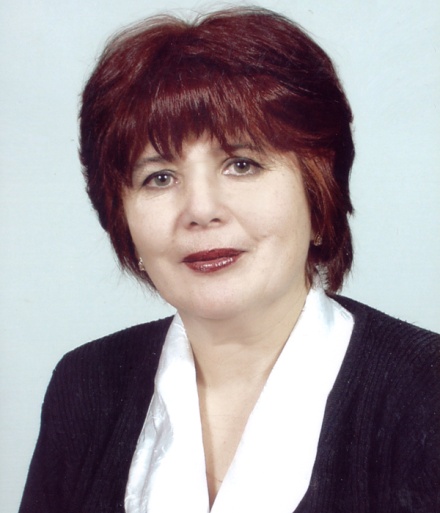 2011 рік
Дл
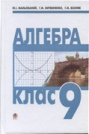 Тема 1. Числові нерівності. Властивості числових нерівностей

Тема2. Розв’язування лінійних нерівностей і систем нерівностей з однією змінною 

Тема 3. Функція. Квадратична функція

Тема 4. Квадратні нерівності та системи рівнянь другого степеня

Тема 5. Елементи прикладної математики 

Тема 6. Арифметична та геометрична прогресії
Зміст
Для роботи виберіть потрібну тему, в якій  слід вказати тему уроку.
Для переходу між слайдами: 1 клік миші, або використати кнопки керування діями 

            назад                          на початок                                        
           вперед                         на кінець
            на  1 слайд              повернутися         
            (додому)
Числові послідовності. Властивості числових послідовностей
Арифметична прогресія. Формула n-го члена  арифметичної прогресії
Сума перших n членів арифметичної прогресії
Геометрична прогресія. Формула n-го члена  геометричної прогресії
Сума перших n членів геометричної прогресії
Нескінченна геометрична прогресія (|q| < 0) та її сума
Розв’язування вправ
Тема 6
Арифметична та геометрична прогресії
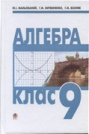 Встановимо формулу для обчислення суми n перших члeнів геометричної прогресії (bn), позначивши цю суму Sn.
Отже, 
Sn = b1 + b2 + b3 +... + bn
b2 = b1q,
b3 = b2q, 
b4 = b3q,
…………..	
bn-1 = bn-2q
bn = bn-1q
b2 + b3 + b4 +… + bn-1 + bn =(b1 + b2 + b3 + b4 +… + bn-1) q;
b2 + b3 + b4 +… + bn-1 + bn= Sn - b1
b1 + b2 + b3 + b4 +… + bn-1= Sn – bn
Sn - b1 =(Sn – bn)q
Sn - b1 =Sn q – bnq
Sn - Sn q = b1 – bnq; 
Sn (1-q)= b1 – bnq;
Сума перших n членів геометричної прогресії
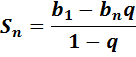 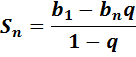 Якщо q > 1, то доцільніше використовувати формулу  у такому вигляді:	


Скориставшись рівністю bn = b1 qn-1 отримаємо ще один запис останньої формули:


Приклад. 
Знайти суму перших шести членів геометричної прогресії: 4; 2; 1; ....
Порада. 
Оскільки тут b1 = 4, a q = 1/2, то доцільно скористатися таким варіантом формули:
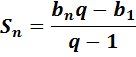 Сума перших n членів геометричної прогресії
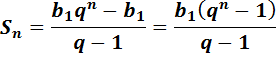 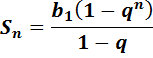 Формули суми перших n членів геометричної прогресії
Запитання для самоперевірки
Запишіть варіанти формул для обчислення суми п перших членів геометричної прогресії. Поясніть, коли доцільно використовувати кожну з них.
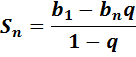 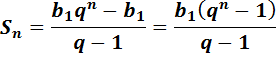 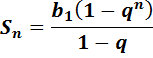 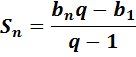 Пункт 11.2.
Сума перших n членів геометричної прогресії
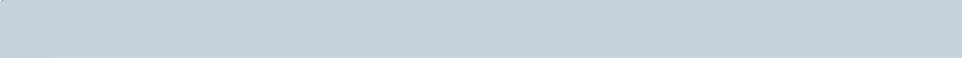